Quantum Computers
Prabhas Chongstitvatana
Chulalongkorn University
You can get this presentation
Search  “Prabhas Chongstitvatana”
Go to me homepage
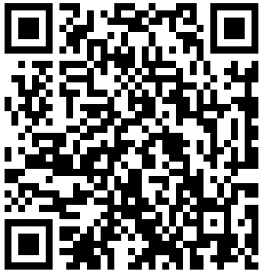 What is a quantum computer?
a computer that relies on special memory, "quantum bit", to perform massively parallel computing.
What is a quantum bit?
a "qubit" stores the probability of information.  It represents both "1" and "0" at the same time.
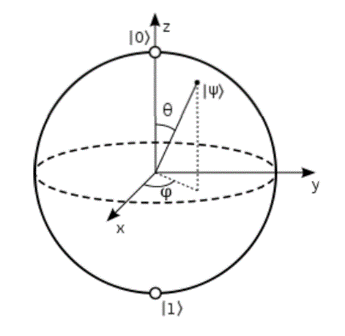 What is the advantage?
It is very very fast compared to conventional computers
It has very large memory, example 10-qubit is ….
10 Qubits
>>> print(2**(2**10))
179769313486231590772930519078902473361797697894230657273430081157732675805500963132708477322407536021120113879871393357658789768814416622492847430639474124377767893424865485276302219601246094119453082952085005768838150682342462881473913110540827237163350510684586298239947245938479716304835356329624224137216
>>>
Technology to implement Quantum bits
Quantum circuits
Quantum circuits
Quantum algorithms
computer programs that work on quantum computers
Famous algorithms
Shor's integer factorization

Given an integer N, find its prime factors
Quantum Algorithms
Peter Shor 
a quantum algorithm  for integer factorization formulated .
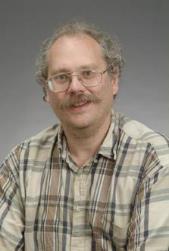 Shor’s algorithm
The factorization also needs huge amount of quantum gates. It increases with N as (log N)3. Thus factoring of a 4096-bit number requires 4,947,802,324,992 quantum gates.
In 2001, Shor's algorithm was demonstrated by a group at IBM, who factored 15 into 3 × 5, using an NMR implementation of a quantum computer with 7 qubits.
In April 2012, the factorization of 143 was achieved, although this used adiabatic quantum computation rather than Shor's algorithm. 
In November 2014, it was discovered that this 2012 adiabatic quantum computation had also factored larger numbers, the largest being 56153.
Example of quantum computers
IBM 5 qubits
D-wave two, quantum annealing
IBM  5 qubits processor
Google Nasa,  D-Wave 2x machine
Recent work
Google quantum lab's paper

claim of 100,000,000x speed up
My own example of quantum computation
Compact Genetic Algorithm by quantum computers
exponential speedup
Normal
1) initialze qureg x
2) generate two individuals from qureg
3) let them compete
4) update qureg x with the winner
5) repeat step 2..4 for k times
6) generate the final result
quantum speedup
1) initialze qureg x
2) generate the first individual from qureg x
3) generate the second individual with condition that fitness is greater than the first
4) let them compete
5) update qureg x with the winner
6) repeat step 2..5 for k times
7) generate the final result
AN Approach to build quantum computers
Large array of ion-trap system
IBM  50 qubits quantum computer
Looking into the future
Studying quantum computer give rise to new ideas
Quantum “thinking” promises a new kind of method to solve really difficult problems
We don’t know whether the effort in building quantum computer will bear any practical results
But we do know that it will change the face of computing forever
References
Yingchareonthawornchai, S., Aporntewan, C., and Chongstitvatana, P., "An Implementation of Compact Genetic Algorithm on a Quantum Computer," Int. Joint Conf. on Computer Science and Software Engineering (JCSSE), 30 May - 1 June 2012, pp.131-135.   
http://www.cp.eng.chula.ac.th/~piak/paper/2012/jcsse-quantum-cga.pdf
Cold matter, assemble atom by atom https://arxiv.org/abs/1607.03044
Optical Atomic Clock
http://www.npl.co.uk/science-technology/time-frequency/research/optical-frequency-standards/
More Information
Search  “Prabhas Chongstitvatana”
Go to me homepage
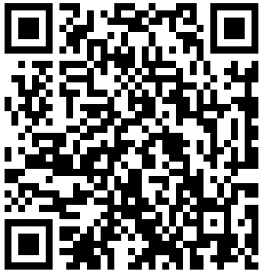